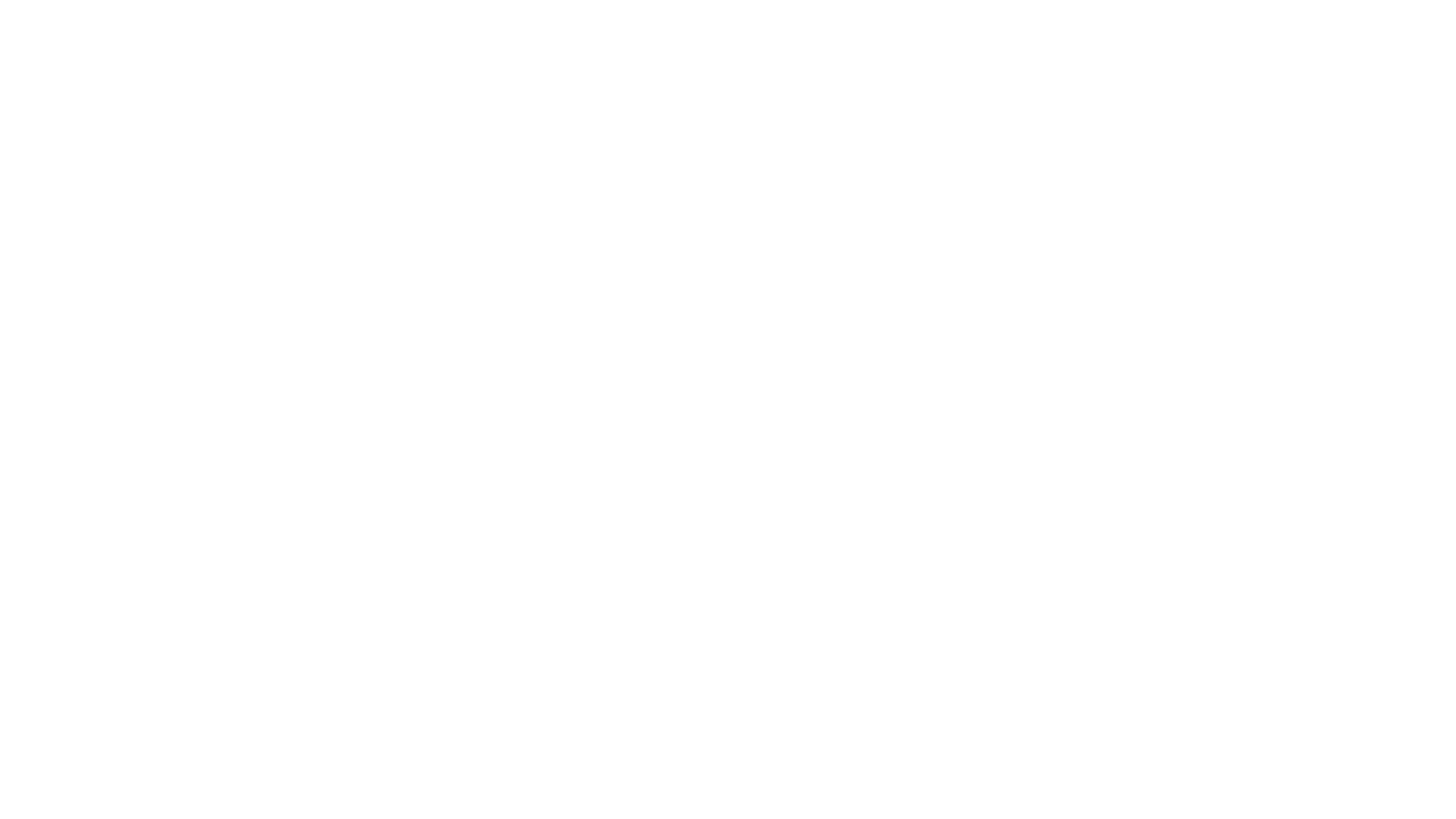 All Quite on theWestern Front
by Erich Maria Remarque
Adaptations of All Quite on the Western Front by Urszula (Ula) Chowaniec
1
All Quiet on The Western Front
Facts:
1914
Western fronts: trenches war, bombardments, biological weapon
Death poll: World War One was one of the deadliest conflicts in the history of the human race, in which over 16 million people died. The total number of both civilian and military casualties is estimated at around 37 million people.
Shell shock
https://www.youtube.com/watch?v=OK6ZTXrEUfc
The drama of war
2
Adaptations of All Quite on the Western Front by Urszula (Ula) Chowaniec
All Quiet on The Western Front
Catastrophe, literature as witness and film as a reminder…
“This book is to be neither an accusation nor a confession, and least of all an adventure, for death is not an adventure to those who stand face to face with it. It will try simply to tell of a generation of men who, even though they may have escaped (its) shells, were destroyed by the war.”
All Quiet on the Western Front is a novel by Erich Maria Remarque, a German veteran of World War I. The book describes the German soldiers' extreme physical and mental stress during the war
Year: 1929
Im Westen nichts Neues, original title. Polish. Na Zachodzie bez zmian
3
Adaptations of All Quite on the Western Front by Urszula (Ula) Chowaniec
All Quiet on The Western Front
Adaptations of All Quite on the Western Front by Urszula (Ula) Chowaniec
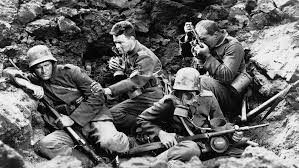 War War I… in the ideological game (story of the book/adaptation)
All Quiet on The Western Front
4
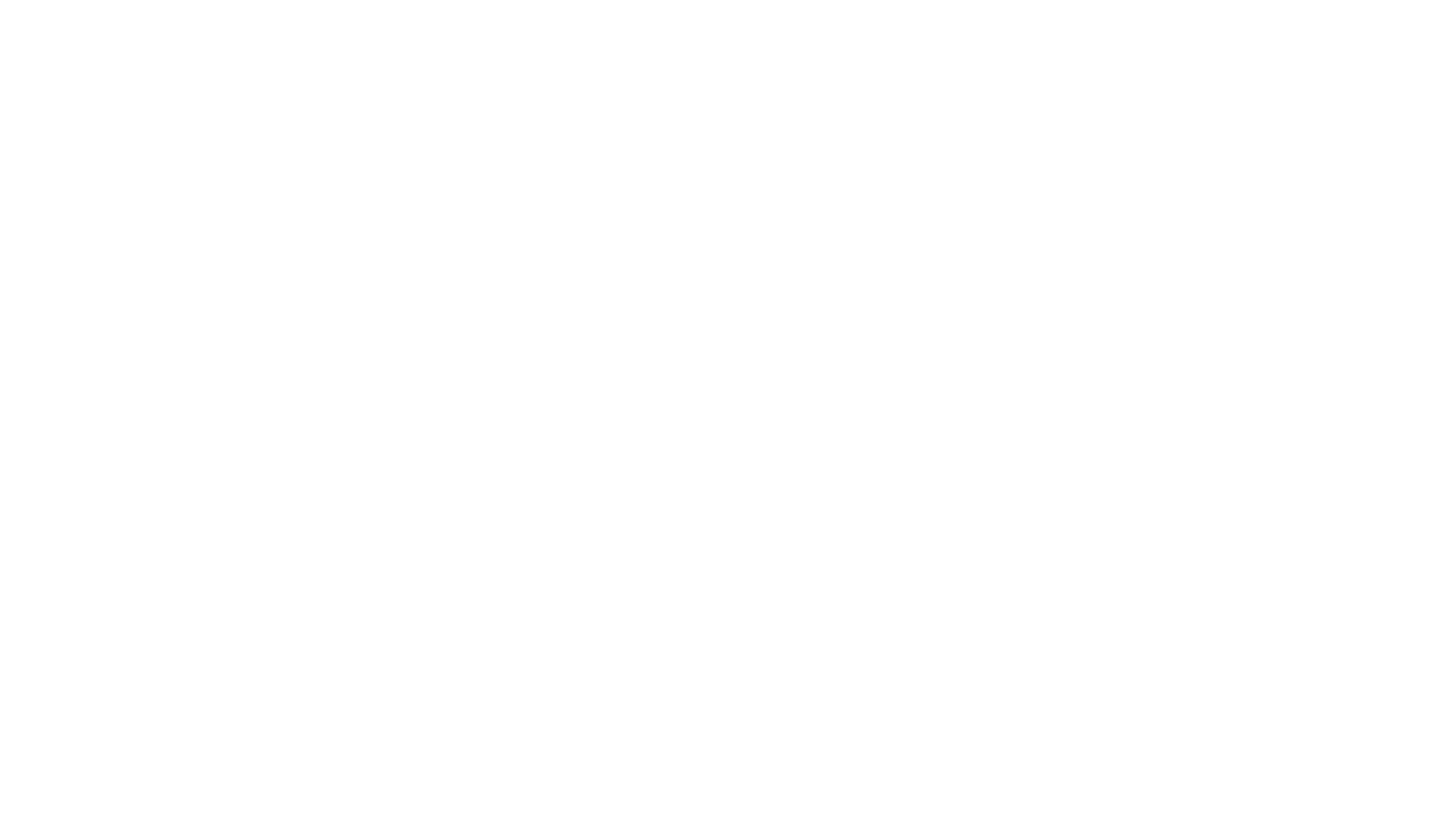 PAUL…
Paul Bäumer is the main character and narrator. At 18 years of age, Paul enlists in the German Army and is deployed to the Western Front where he experiences the severe psychological and physical effects of the war….
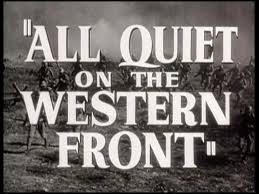 5
Adaptations of All Quite on the Western Front by Urszula (Ula) Chowaniec
All Quiet on The Western Front
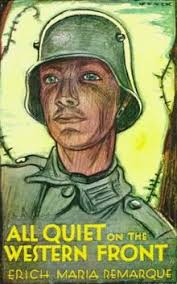 Albert Kropp
Kropp was in Paul's class at school and is described as the clearest thinker of the group as well as the smallest. Kropp is wounded towards the end of the novel and undergoes an amputation
6
Adaptations of All Quite on the Western Front by Urszula (Ula) Chowaniec
All Quiet on The Western Front
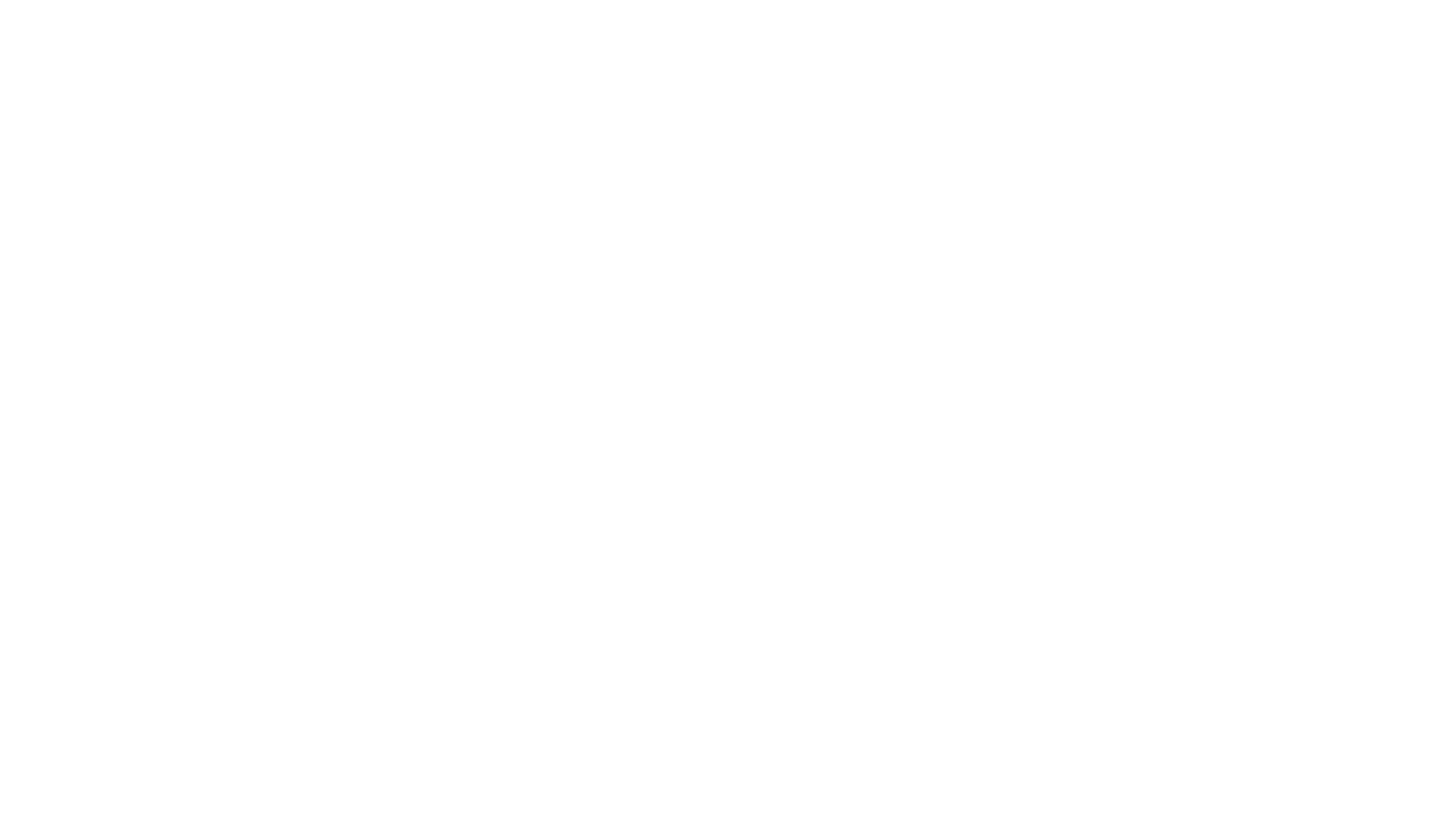 KAT
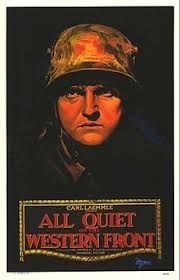 STANISLAUS "KAT" KATCZINSKY
Kat has the most positive influence on Paul and his comrades on the battlefield. Katczinsky was a cobbler in civilian life; he is older than Paul Bäumer and his comrades, about 40 years old, and serves as their leadership figure. He also represents a literary model highlighting the differences between the younger and older soldiers. While the older men have already had a life of professional and personal experience before the war, Bäumer and the men of his age have had little life experience or time for personal growth.
7
Adaptations of All Quite on the Western Front by Urszula (Ula) Chowaniec
All Quiet on The Western Front
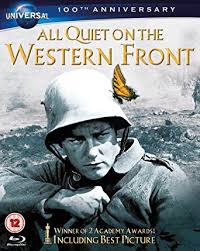 Reading
https://www.youtube.com/watch?v=pSrhR4EXido
8
All Quiet on The Western Front
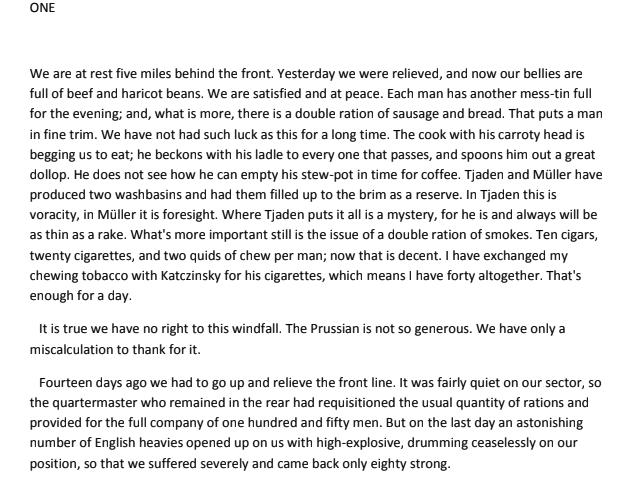 The beginning
All Quiet on The Western Front
Adaptations of All Quite on the Western Front by Urszula (Ula) Chowaniec
9
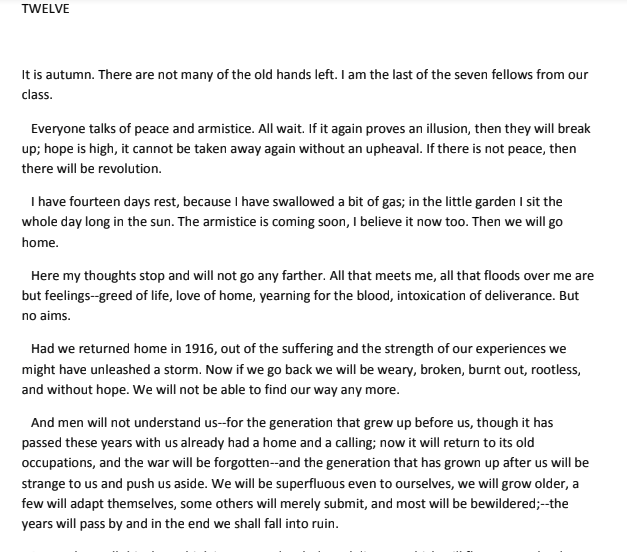 The lost generation
Adaptations of All Quite on the Western Front by Urszula (Ula) Chowaniec
10
All Quiet on The Western Front
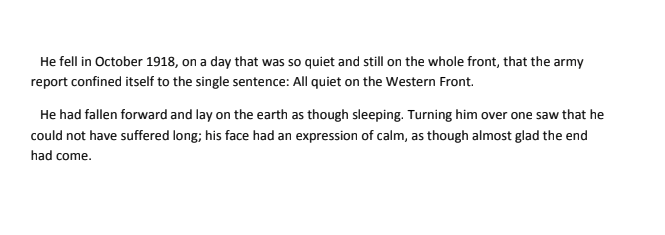 The end….
All Quiet on The Western Front
Adaptations of All Quite on the Western Front by Urszula (Ula) Chowaniec
11
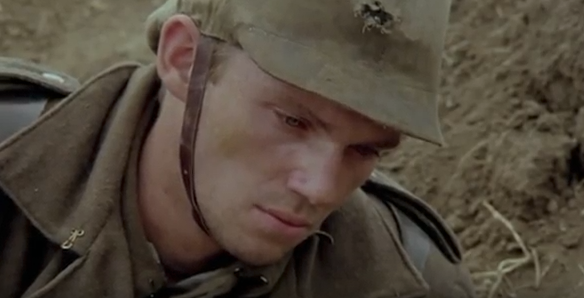 BOOK
FROM THE SCHOOL
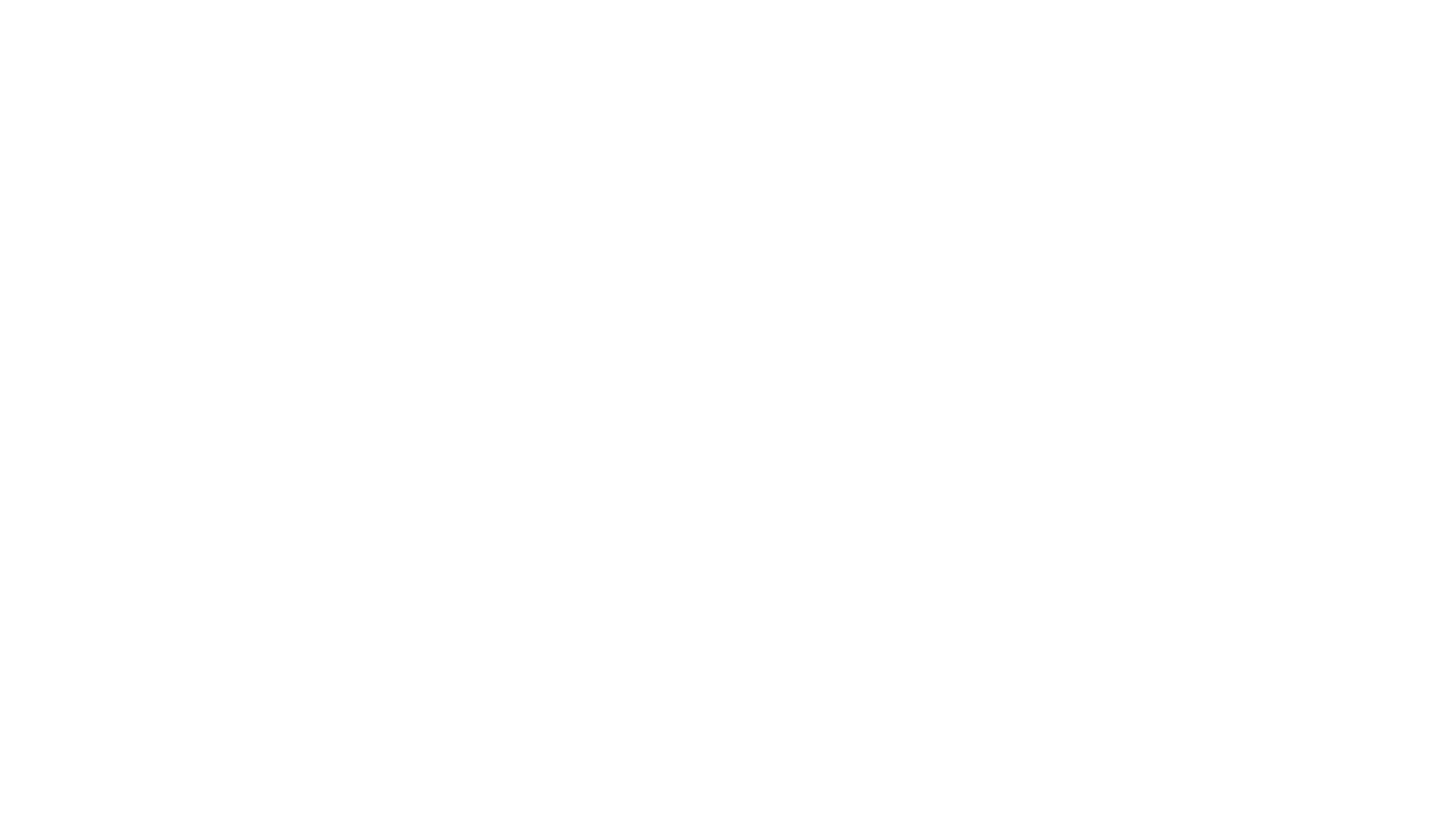 FILM
SETTING THE SCENE
TRENCHES
12
Adaptations of All Quite on the Western Front by Urszula (Ula) Chowaniec
All Quiet on The Western Front
Adaptations
All Quiet on the Western Front is a television film produced by ITC Entertainment, released on November 14, 1979, starring Richard Thomas and Ernest Borgnine. The 1979 film was directed by Delbert Mann.
In 1930, an American film of the novel was made, directed by Lewis Milestone; with a screenplay by Maxwell Anderson.
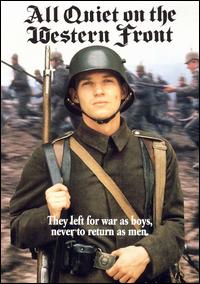 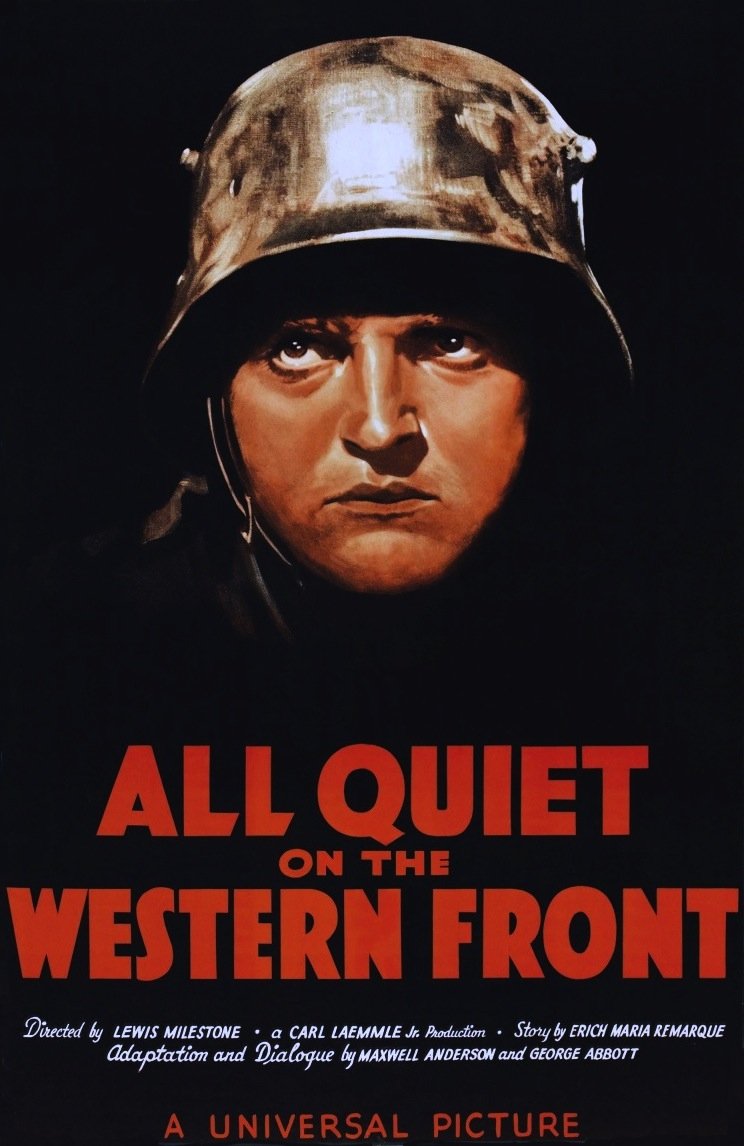 Adaptations of All Quite on the Western Front by Urszula (Ula) Chowaniec
13
Bildungsroman
School
The IRON YOUTH
PATRIOTIC INDOCRINATION
Ending…. (butterfly/bird episodes)
1930 ending:
https://www.youtube.com/watch?v=nMlDPsRwZE4
14
Adaptations of All Quite on the Western Front by Urszula (Ula) Chowaniec
All Quiet on The Western Front
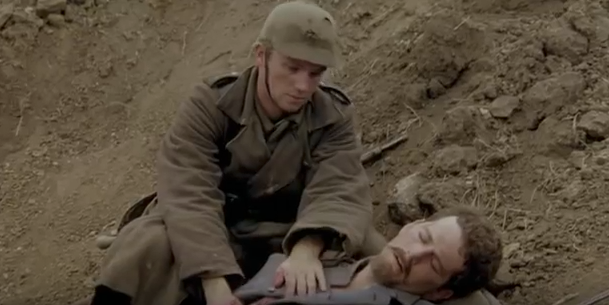 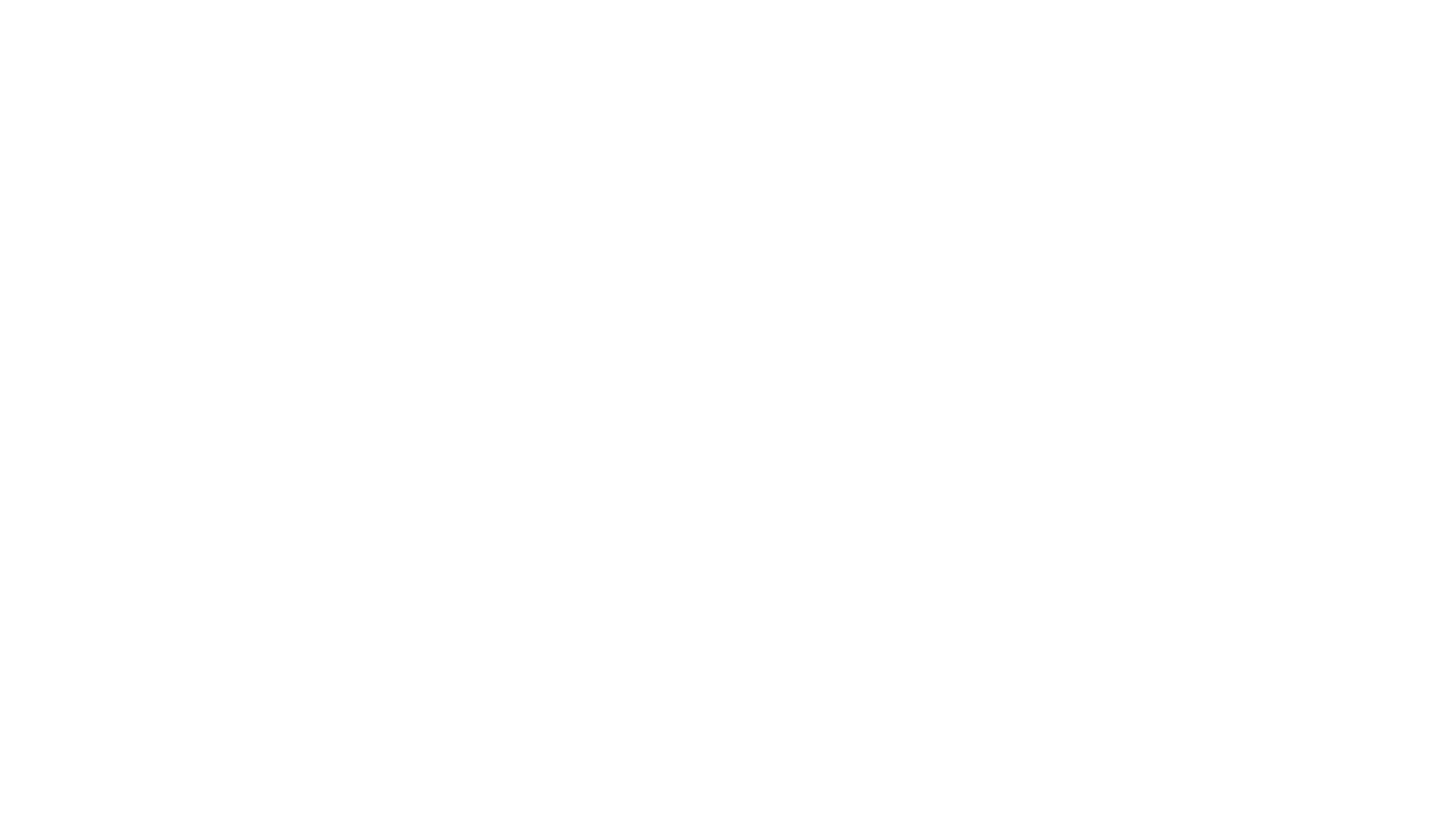 https://www.youtube.com/watch?v=sTKCg-ufHuM
1:16h
Face to Face with the “enemy”

1930 adaptation https://www.youtube.com/watch?v=mw96cSYo9dU
15
All Quiet on The Western Front
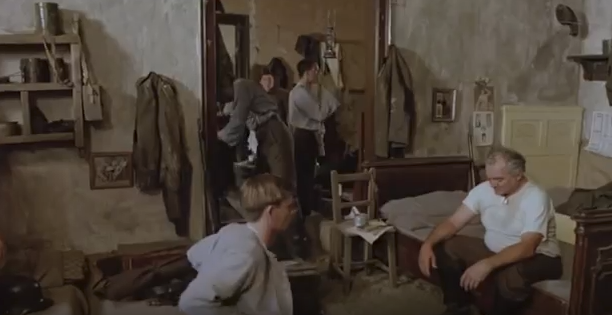 Kat: somebody has a profit out of it….
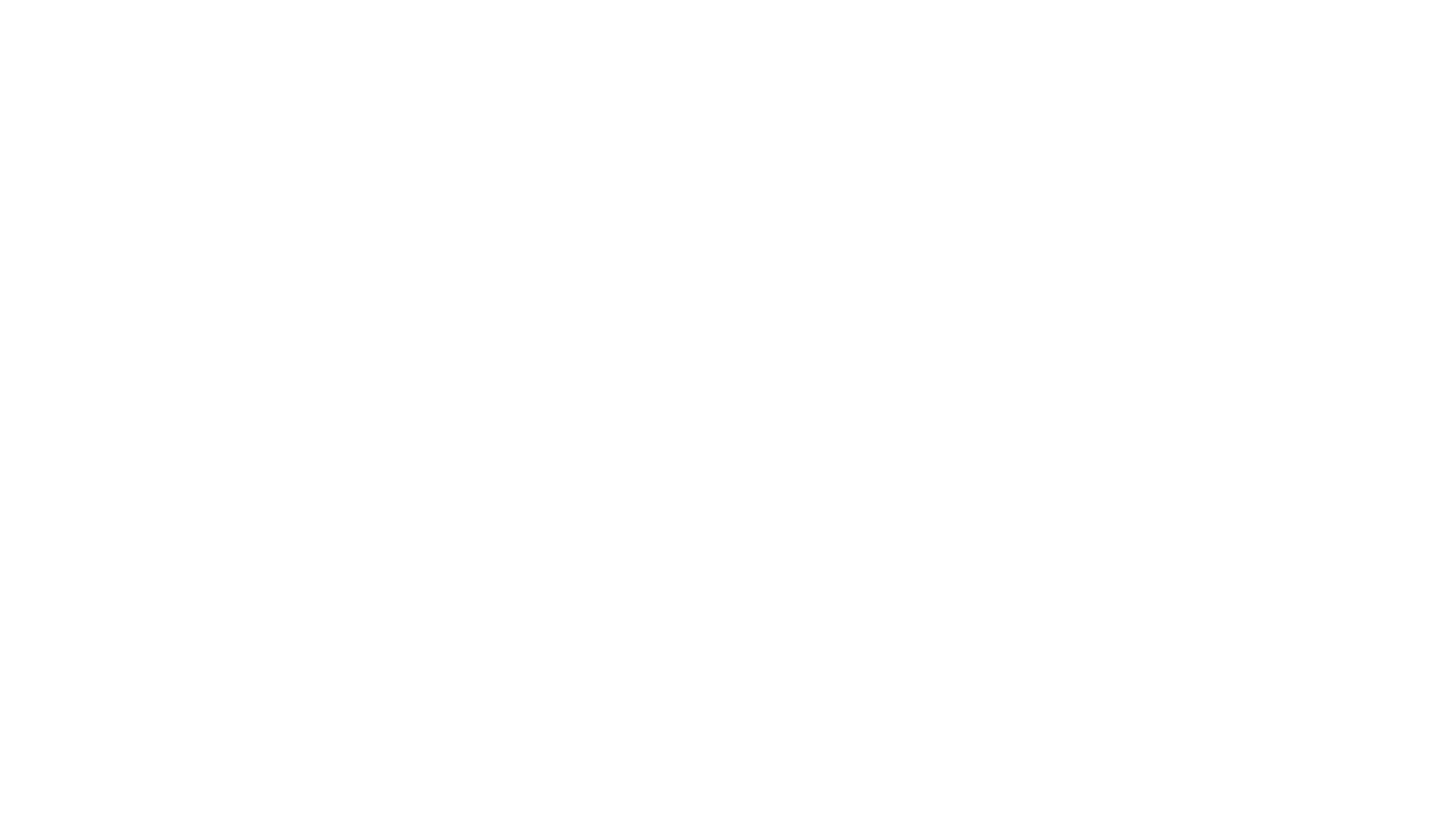 What for?
War as ideology
16
Adaptations of All Quite on the Western Front by Urszula (Ula) Chowaniec
All Quiet on The Western Front
Film
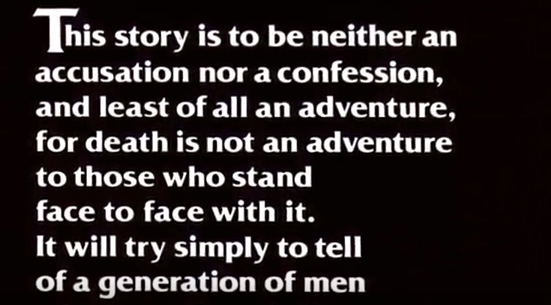 https://www.youtube.com/watch?v=sTKCg-ufHuM
17
Adaptations of All Quite on the Western Front by Urszula (Ula) Chowaniec
All Quiet on The Western Front
WARS in cinema
Judgment at Nuremberg, 1961
Medaliony, 1963
https://www.youtube.com/watch?v=jf_qkEXrxKs&vl=pl
Apocalypse Now, 1979
The Schindler’s List, 1993
Forest Gump, 1994
Saving Private Ryan, 1998
18
Adaptations of All Quite on the Western Front by Urszula (Ula) Chowaniec
All Quiet on The Western Front
Questions
The characterization of the central character of Paul Bäumer?
Life versus Ideas in Remarque’s book?
The role of history in the cultural production?
19
Adaptations of All Quite on the Western Front by Urszula (Ula) Chowaniec
All Quiet on The Western Front